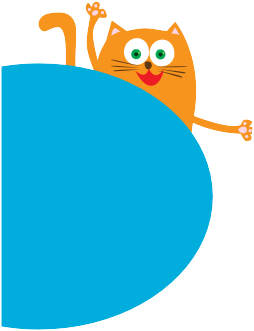 Air
10
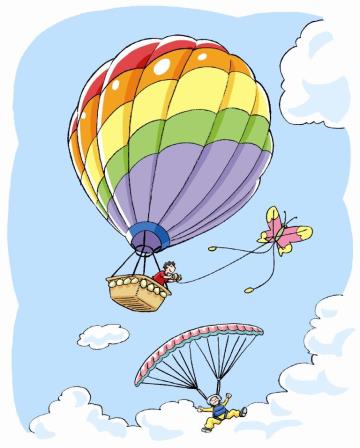 WWW.PPT818.COM
Read and complete
Air has no ______ or _______.
Air has no _______ or _______.
We cannot ____ it, but we can ____ it.
colour
shape
smell
taste
see
feel
Read and complete
Air is __________.
It is important to all ______.
It is also important to ______ and _____.
We all need it to keep us ____.
everywhere
people
animals
plants
alive
Read and complete
Look at the _____ and the ______.
Look at the _____ and the _____.
They all need it too.
It keeps them _____ in the sky.
kite
balloon
plane
bird
high
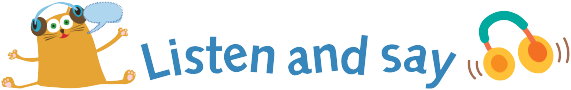 It has no colour or shape.
It has no smell or taste.
We cannot see it, but we can feel it.

It is everywhere.
It is important to all people.
It is also important to animals and plants.
We all need it to keep us alive.

Look at the kite and the balloon.
Look at the plane and the bird.
They all need it too.
It keeps them high in the sky.

What is it?  
It is air.
Think and say
How to make a parachute?
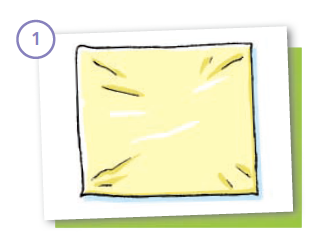 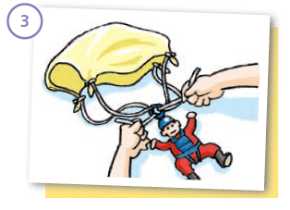 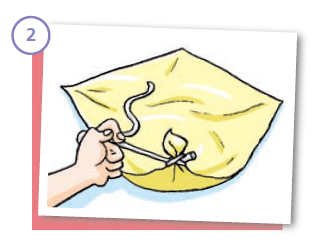 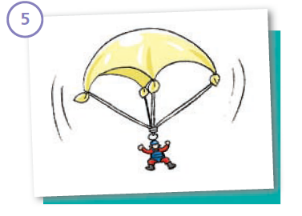 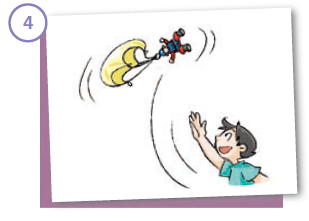 Read and say
1. The parachute falls down slowly.
2. The parachute is open.
3. The parachute hits the ground gently.
4. There is air in the parachute.
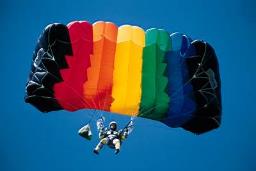 Think and say
Air is very important!
Why?
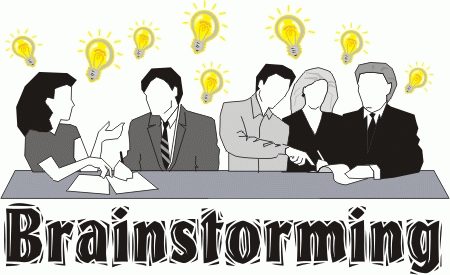 Look and read
The air is dirty in some places. 
We call this air pollution.
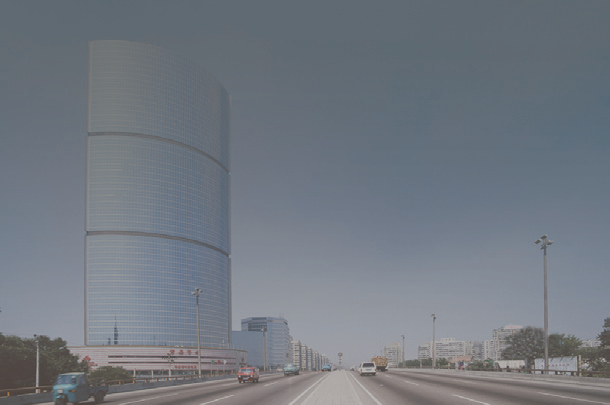 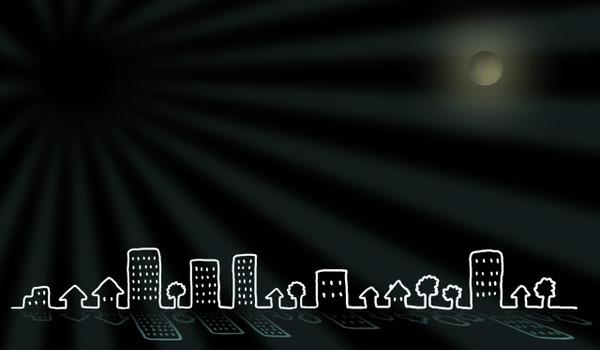 Air pollution is harmful!

 1  It’s harmful to the health of people
 2  It’s harmful to the nature.
 3  Air pollution spreads easily.
 4  Air pollution is a global problem.
 5  People should stop using coal.
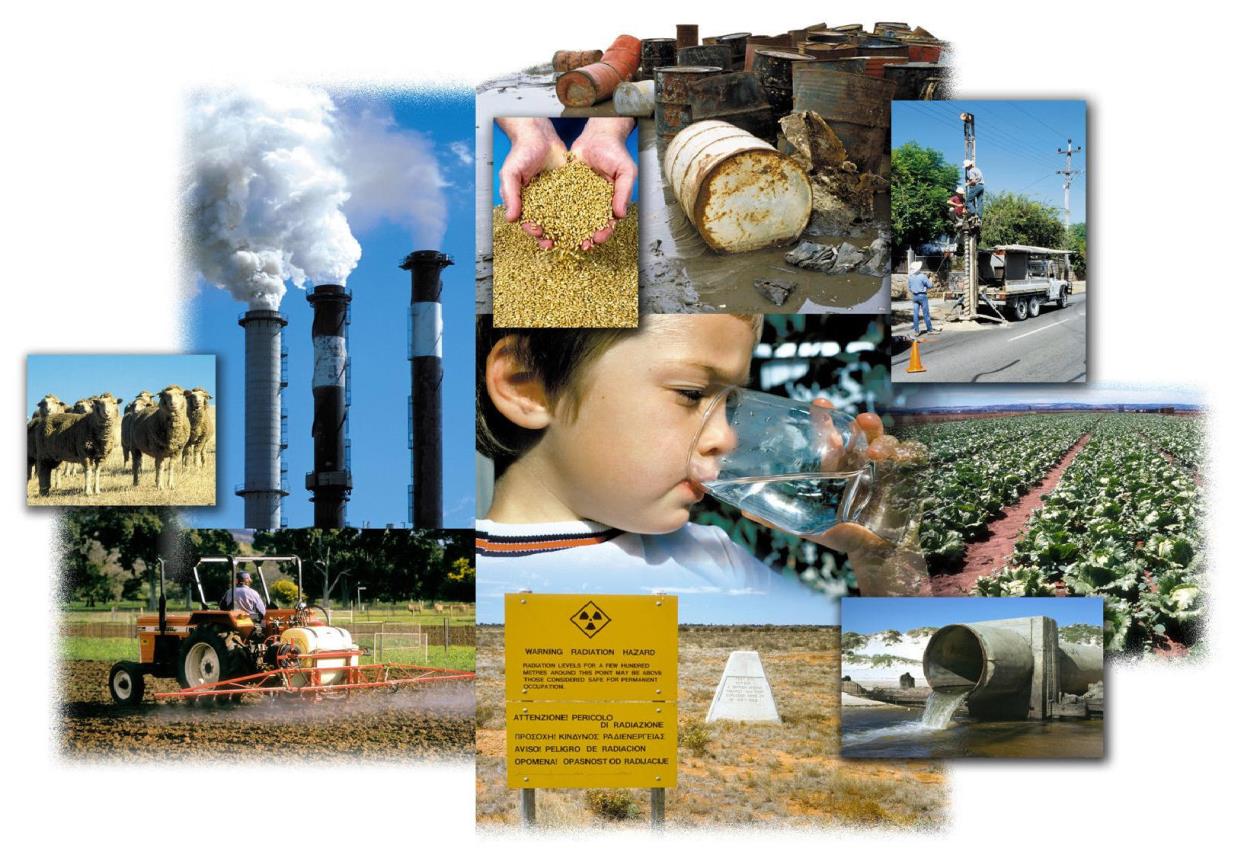 What’s the matter?
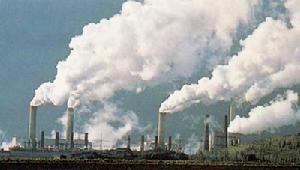 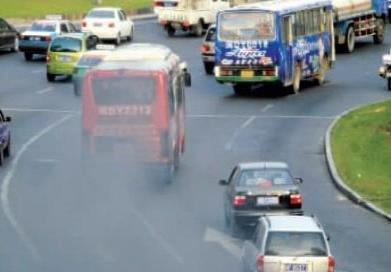 air pollution
Air pollution
Air keeps us alive. 
We get sick if the air is too dirty.
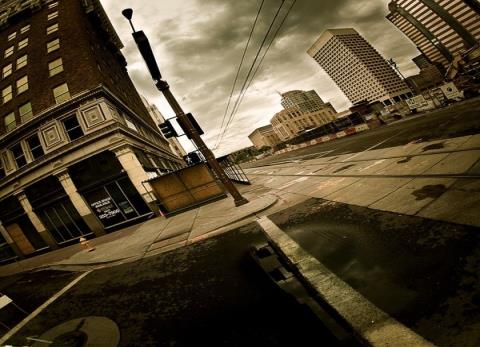 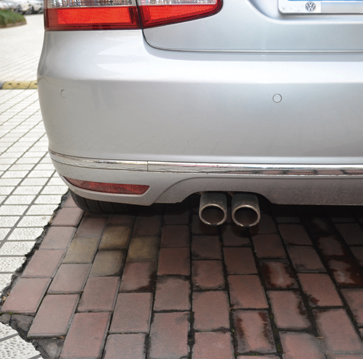 Ask and answer
Where does air pollution come from?
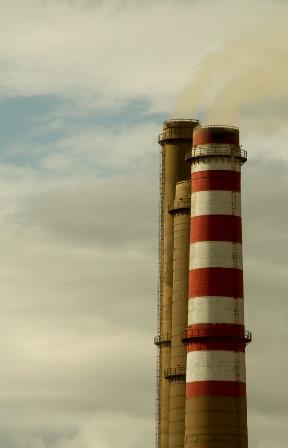 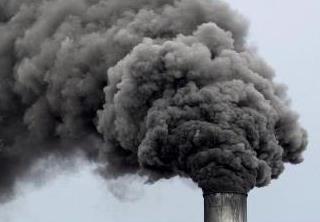 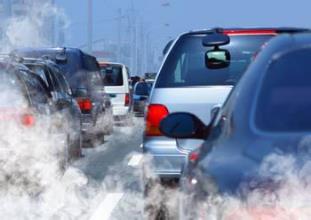 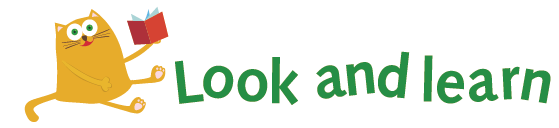 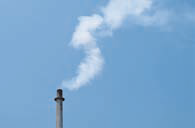 smoke
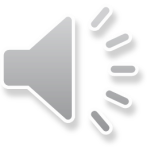 Ask and answer
Where does air pollution come from?
It comes from the smoke.
Ask and answer
Where is the smoke from?
It comes from cars, buses 
and factories.
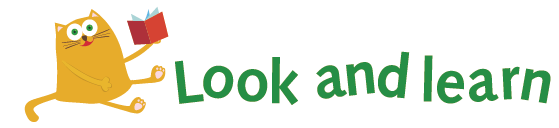 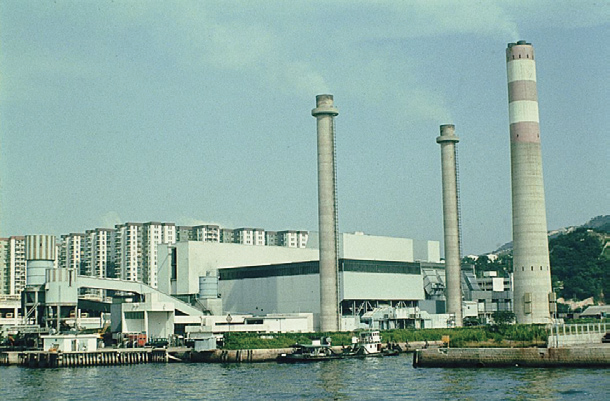 factory
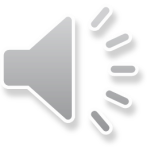 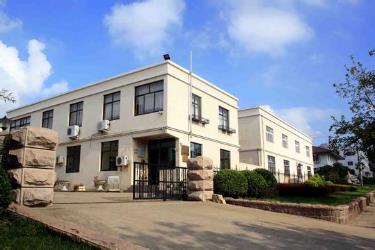 factory
factories
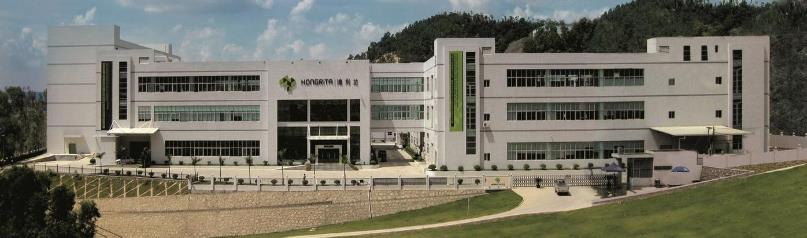 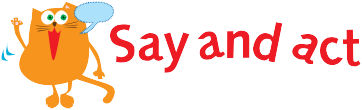 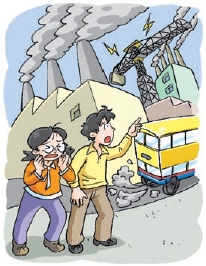 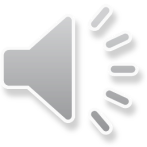 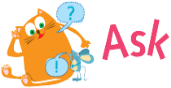 What’s the matter with Kitty?
Her eyes hurt.
What hurts her eyes?
It’s the smoke.
Where is the smoke from?
It’s from cars, buses and the factory.
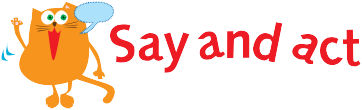 What’s the matter, Kitty? Are you crying?
I’m not crying. My eyes hurt. 
It’s the smoke.
Where is the smoke from? 
It’s from the cars and buses. 
Look at the black smoke from the factory. 
It makes the air dirty.
Let’s go to the park, Ben. 
The air is clean there. 
OK.
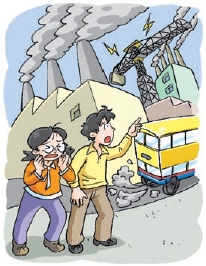 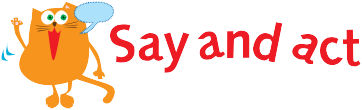 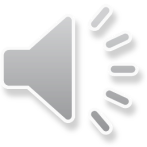 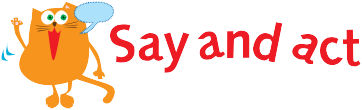 The air is so fresh here. 
Yes. There are a lot of trees in the park. Trees keep the air clean.
We should plant more trees and keep the air clean.
Yes! We should keep our city clean.
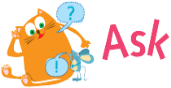 How is the air?
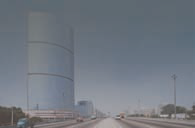 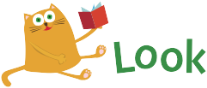 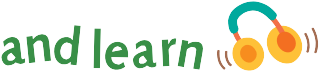 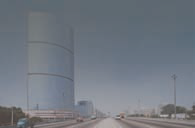 dirty
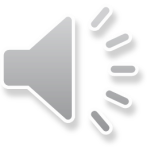 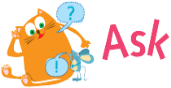 How is the air in the picture?
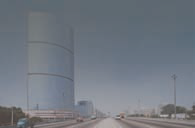 It’s dirty.
How is the air in the picture?
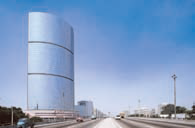 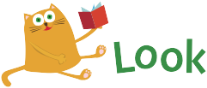 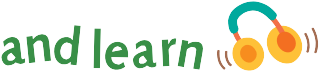 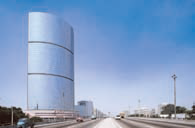 clean
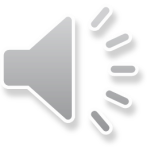 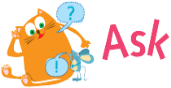 How is the air in the factory?
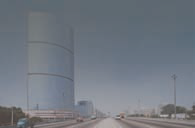 It’s dirty.
How is the air in the factory?
It’s clean.
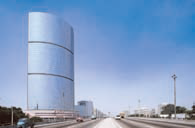 Read and spell
factory
smoke
clean
dirty
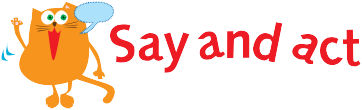 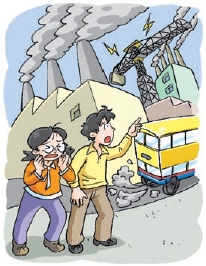 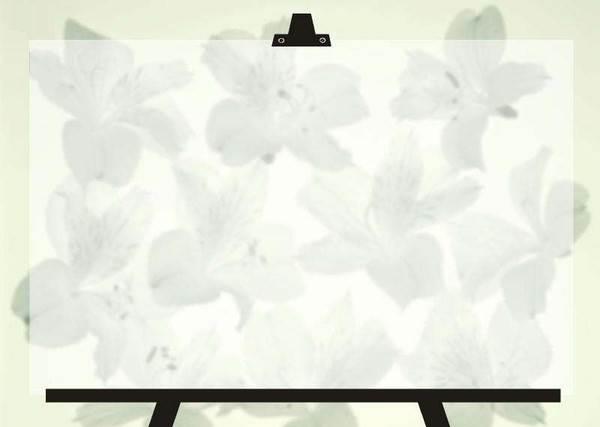 API and Health Implications (Daily Targets)
API  Air Pollution

Level：
    0 - 50	Excellent 
 51 -100	Good
101-150	Slightly Polluted 
151-200	Lightly Polluted
201-250	Moderately Polluted 
251-300	Heavily Polluted 
     300+	Severely Polluted
Homework
1. Listen to and read Student’s Book page 70.
2. Read, copy and spell the words:
    factory, factories, smoke, dirty, clean 
3. Think about how to keep the air clean.
4. Finish Workbook pages 57 and 59.
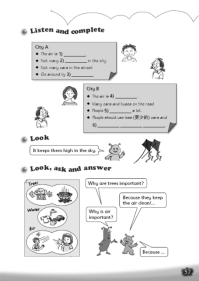 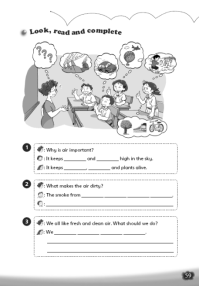